Презентация к уроку математики во 2 классе по теме  «Сложение и вычитание чисел»
Автор материала: 
Семенова Анастасия Ивановна 
студентка 401 группы
школьного отделения
«Канашского педагогического колледжа»
.
Канаш- 2015 год
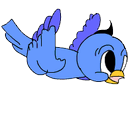 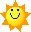 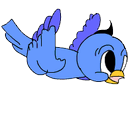 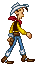 Экскурсия в зоопарк
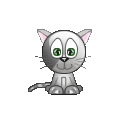 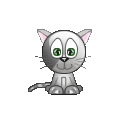 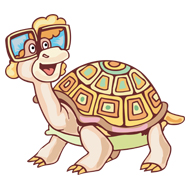 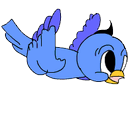 7 + 7 =
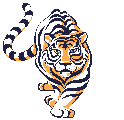 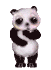 9 + 8 =
14
17
6 + 5 =
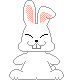 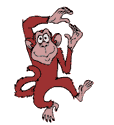 8 + 7 =
11
15
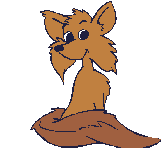 9 + 4 =
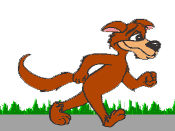 7 + 6 =
13
13
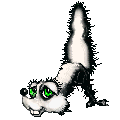 15 - 6 =
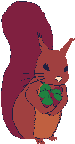 9 + 9 =
18
9
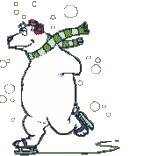 10 - 4 =
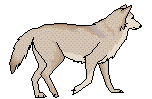 8 + 8 =
16
6
7 + 5 =
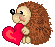 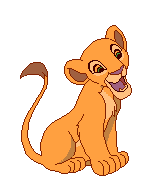 13 + 6 =
12
19
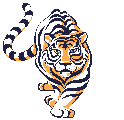 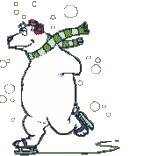 Молодцы!
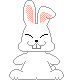 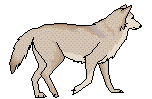 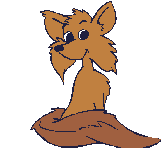 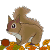 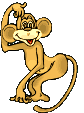 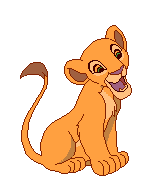 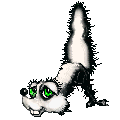 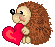 плоская
Неверно!
Верно!
плоская
плоская
Верно!
плоская
Верно!
Неверно!
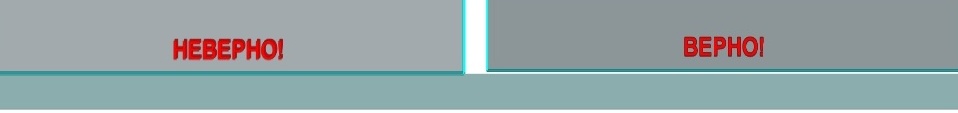 Задание от Маши и Медведя
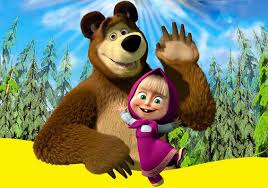 Маша и медведь решали один и тот же пример, но получили его разными способами. Чей пример будет при решении удобен для вас? Объясните, почему именно этот способ кажется вам таким.
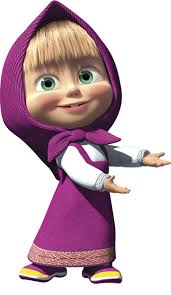 77+5+3+(77+5)+3=82+3=85
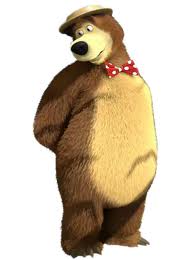 77+5+3=(77+3)+5=80+5=85
Назовите пропущенные числа
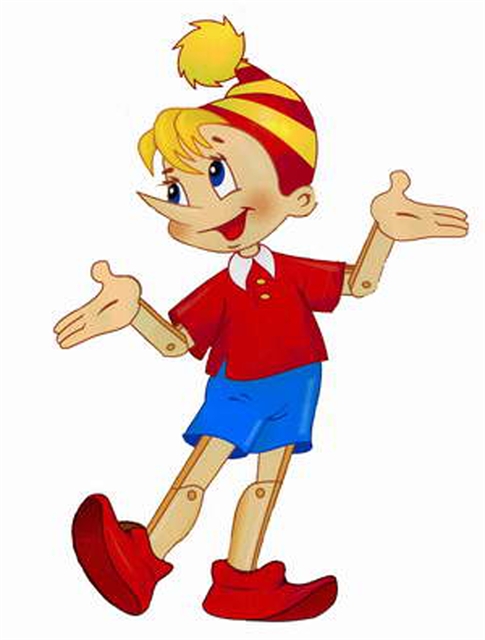 20
99
50+          =70                       100-1 =
1+39 =                                  87-         =80
40
7
60-          = 30                       30-1 =
30
29
49+1 =                                   56-         =6
50
50
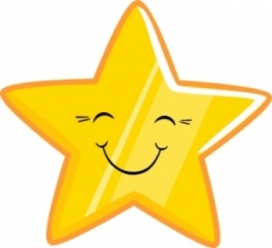 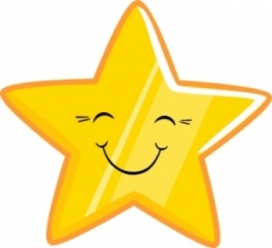 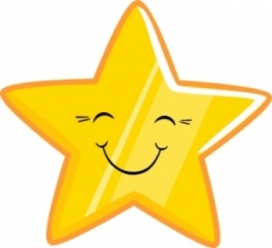 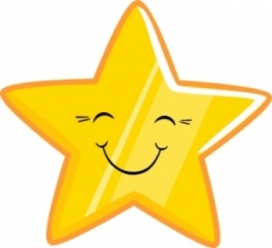 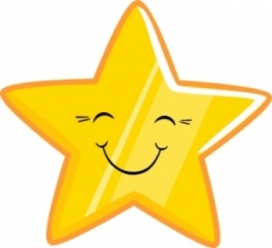 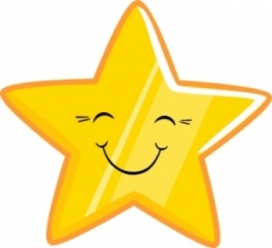 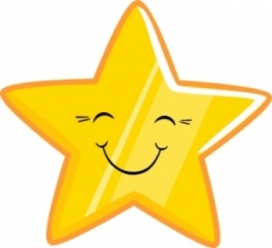 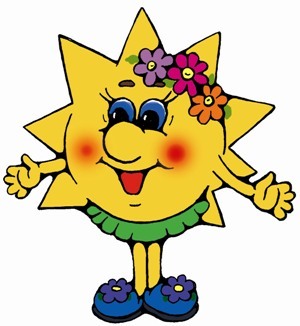 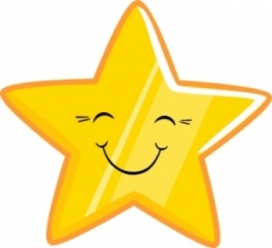 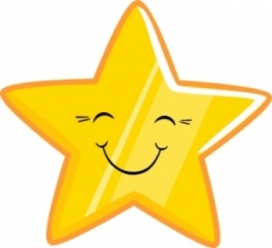 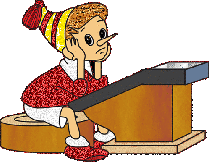 Найдите пропущенные числа
23
34
Молодцы!
50
91
54
77
40
9
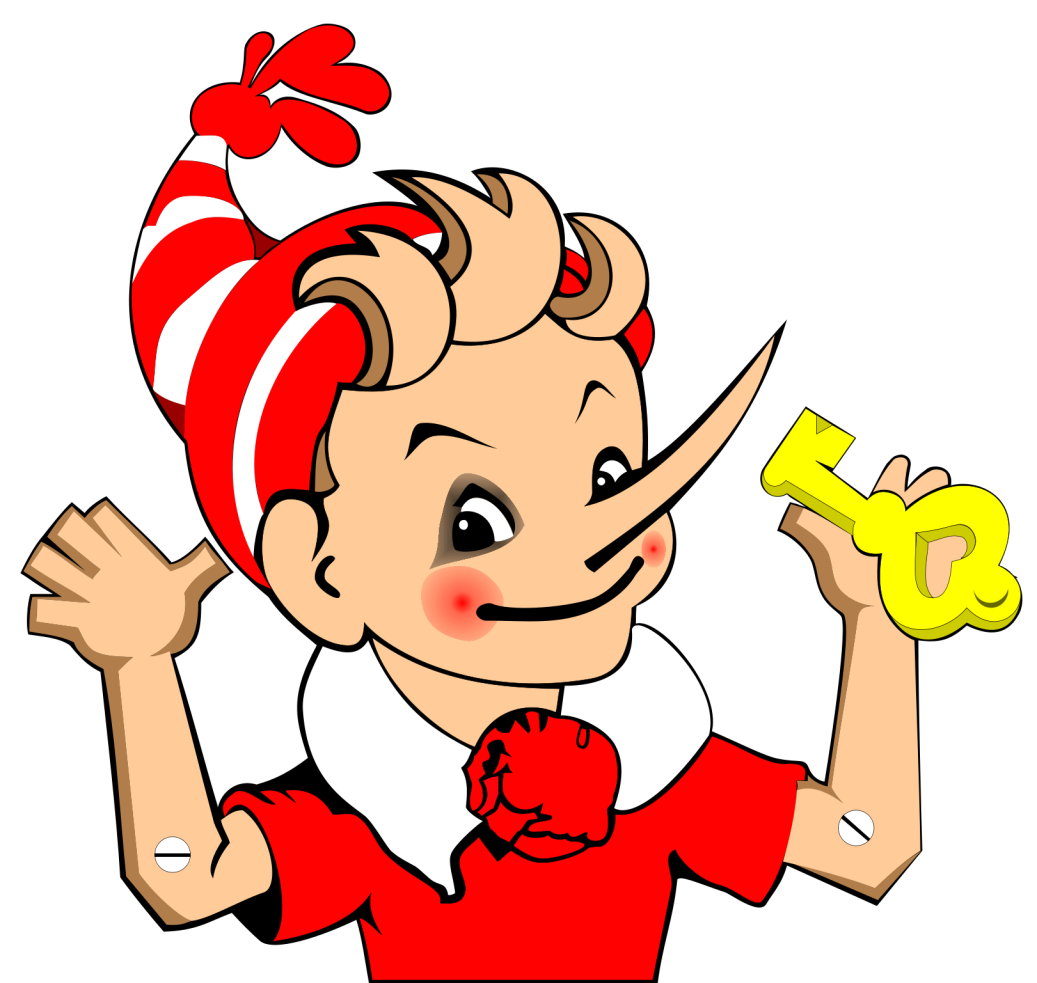 № 2 стр.46
Запишите выражения. Найдите их значения удобным способом.
а) из суммы чисел 49 и 23 вычесть сумму чисел 40 и 20
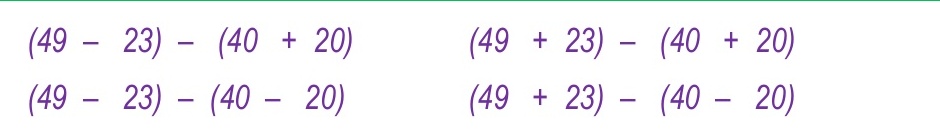 (49+23)-(40+20)=
б) к разности чисел 51 и 12 прибавить 37
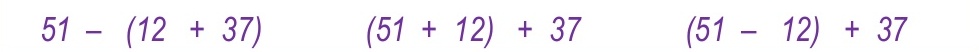 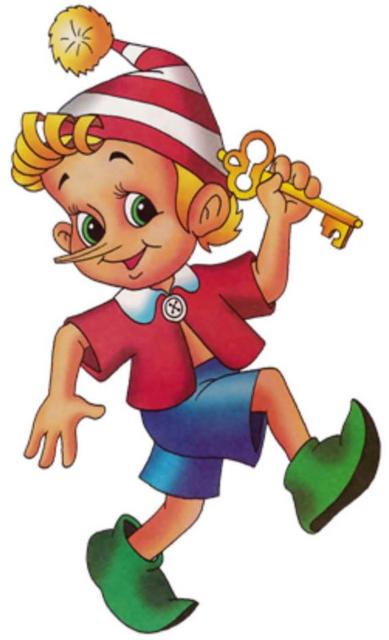 (51-12)+37=
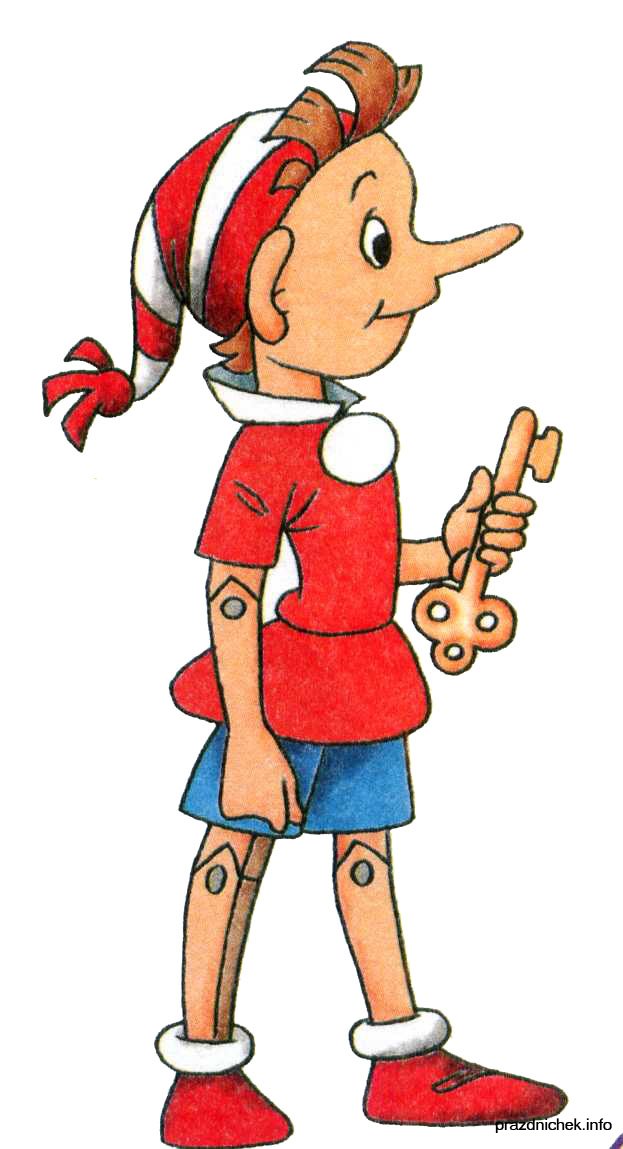 № 4 стр.46
( 1 столбик)
№ 5 стр.46
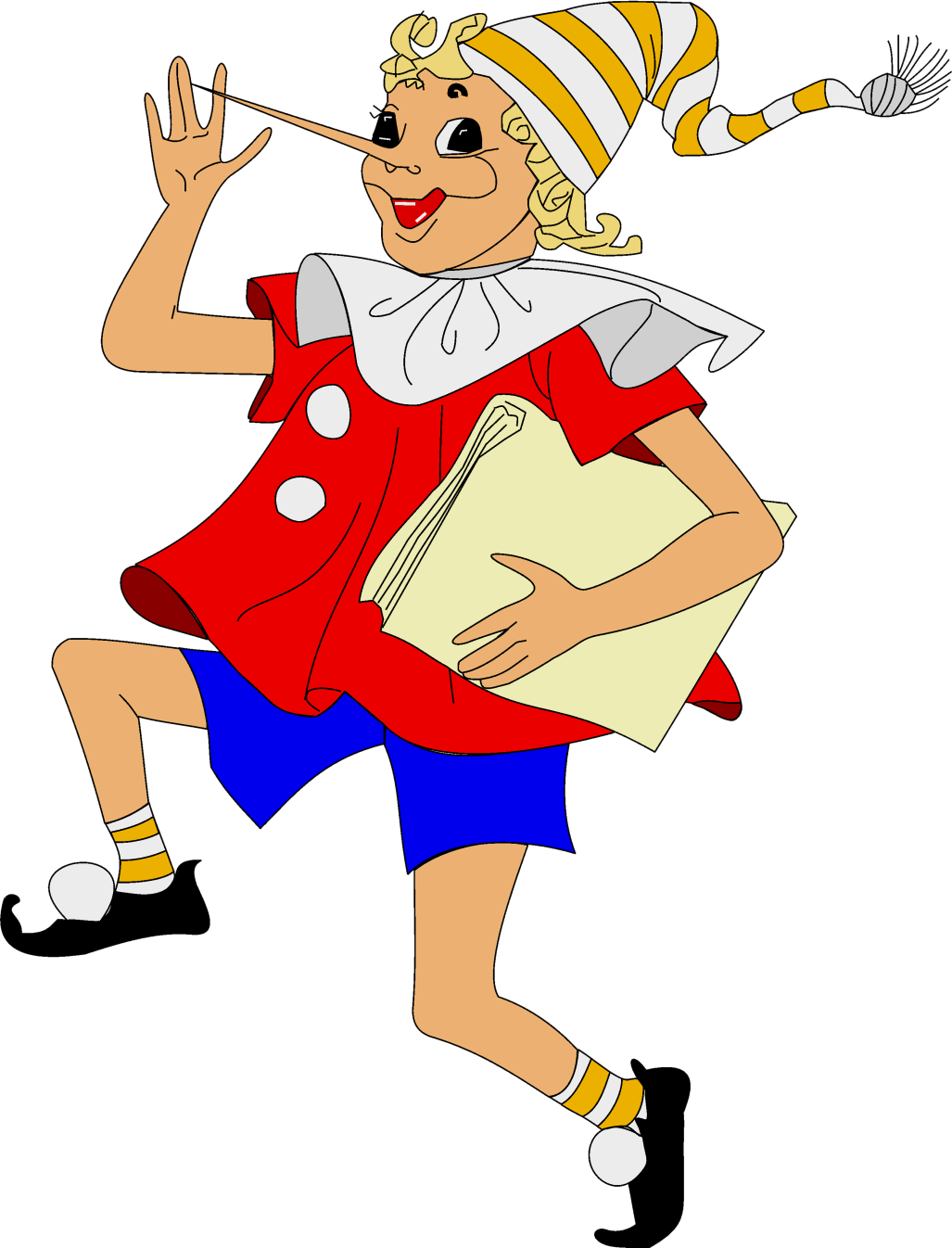 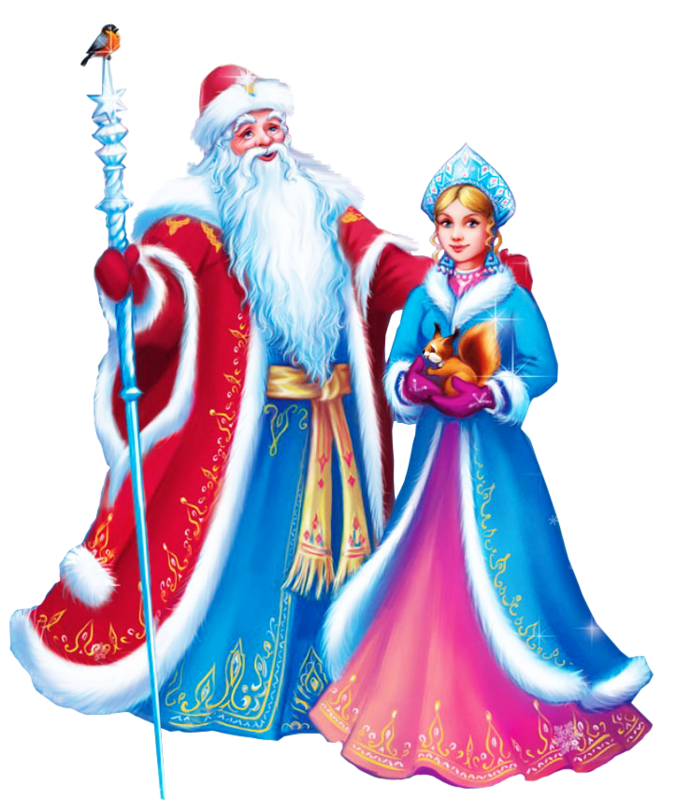 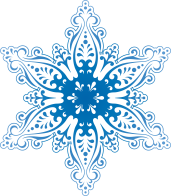 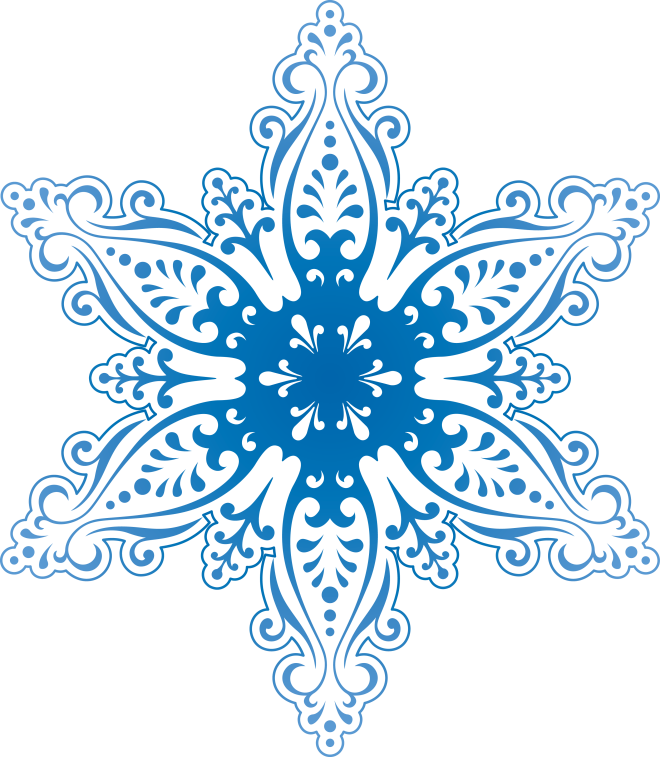 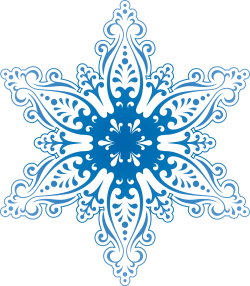 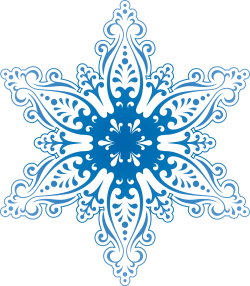 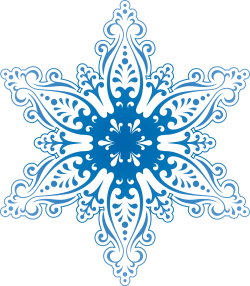 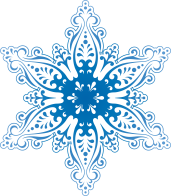 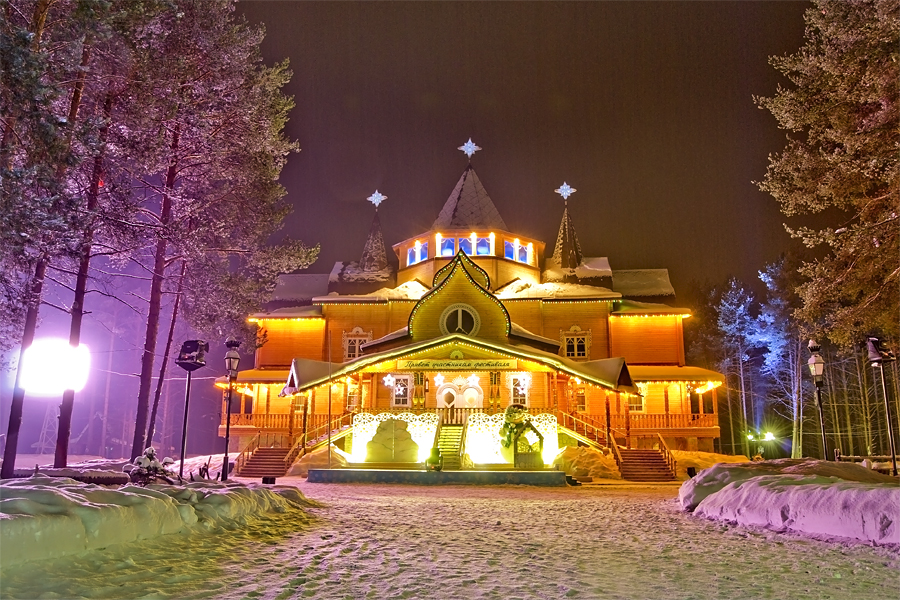 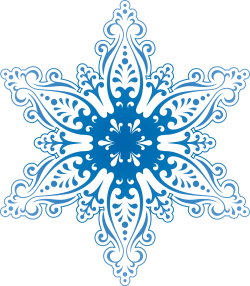 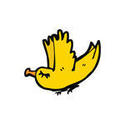 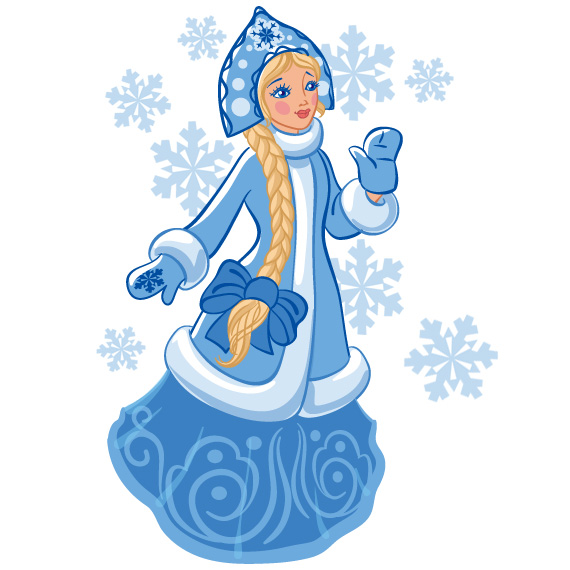 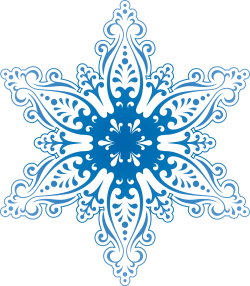 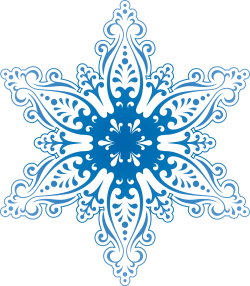 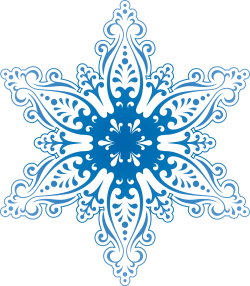 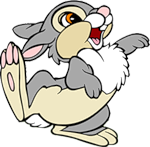 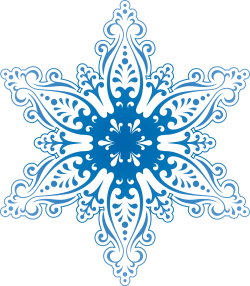 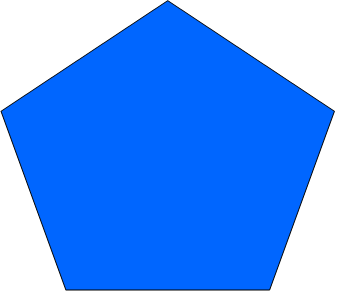 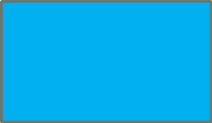 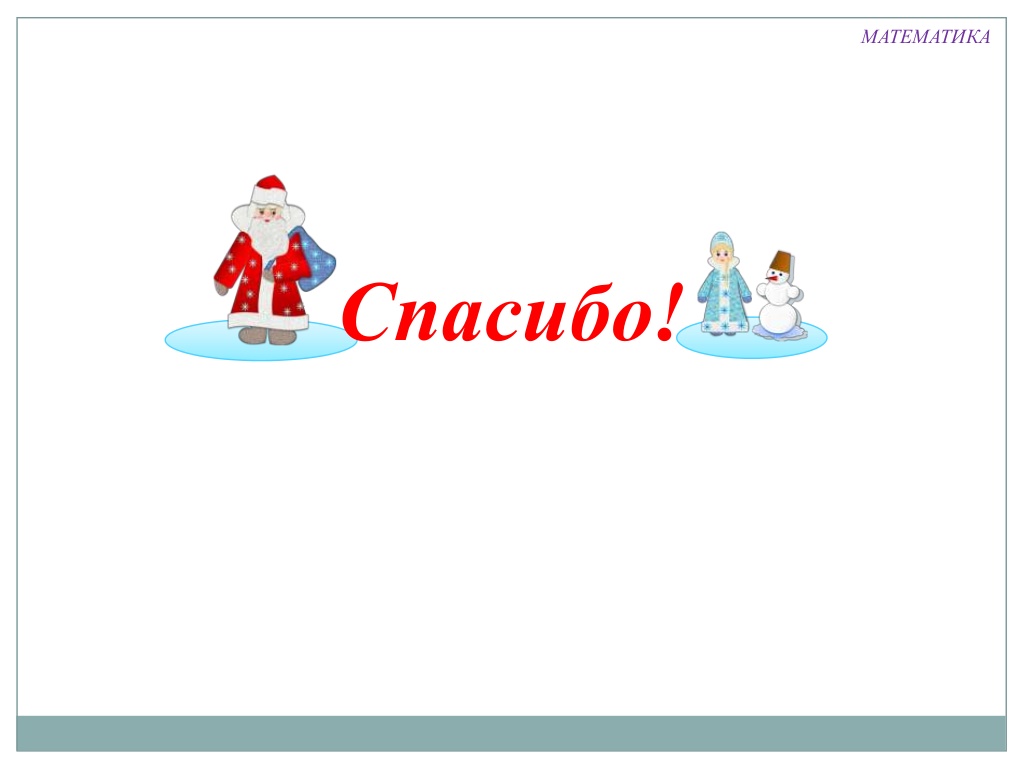